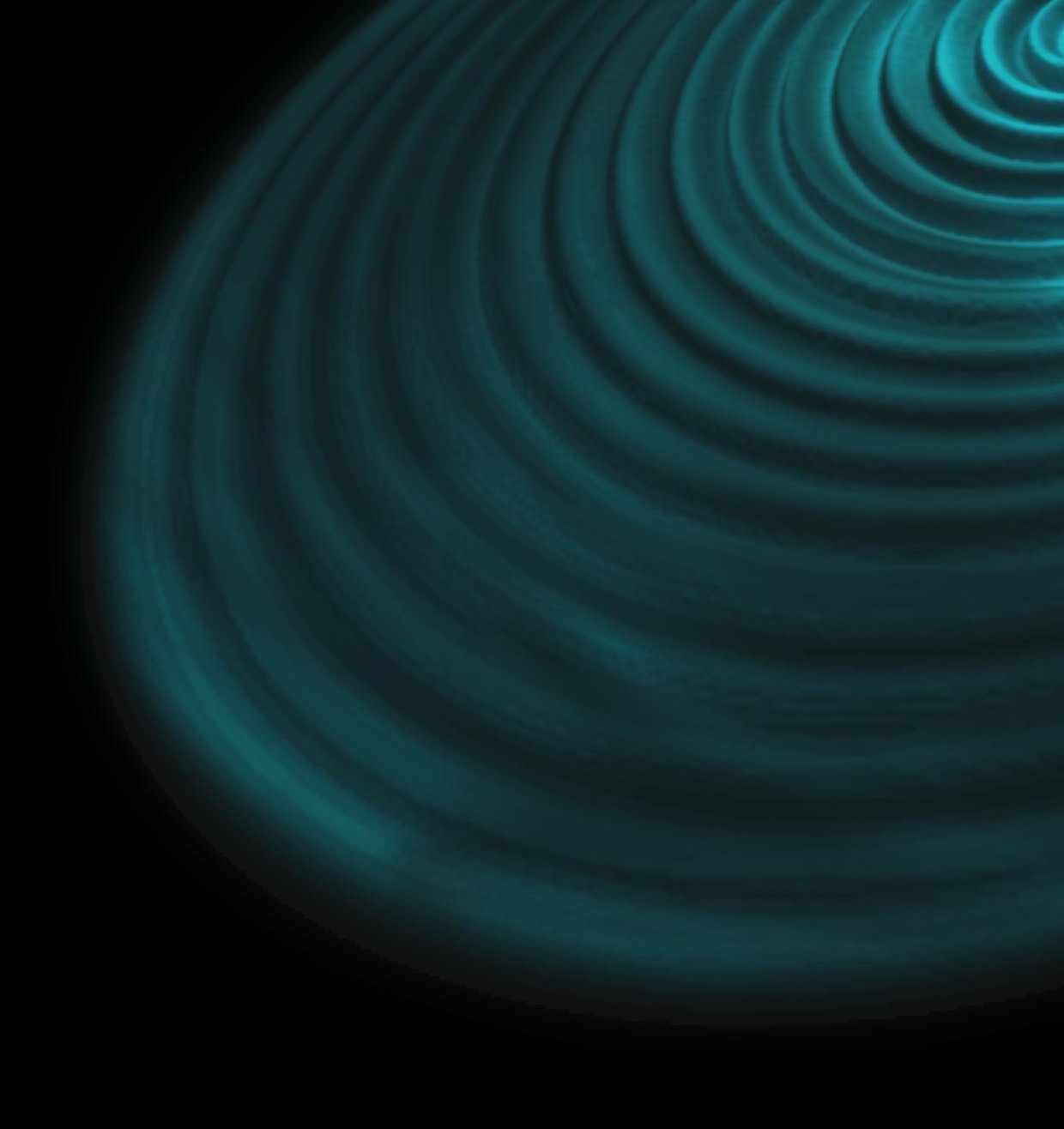 LIGO’s First Measurement of Gravitational Waves
Tiffany Summerscales
Andrews University
Background picture from http://cgwp.gravity.psu.edu
1
eigen*Talk
What is a Gravitational Wave?
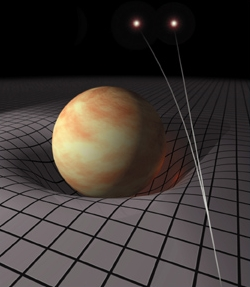 Space tells matter how to move.  
Matter tells space how to curve. 
		      – John A. Wheeler
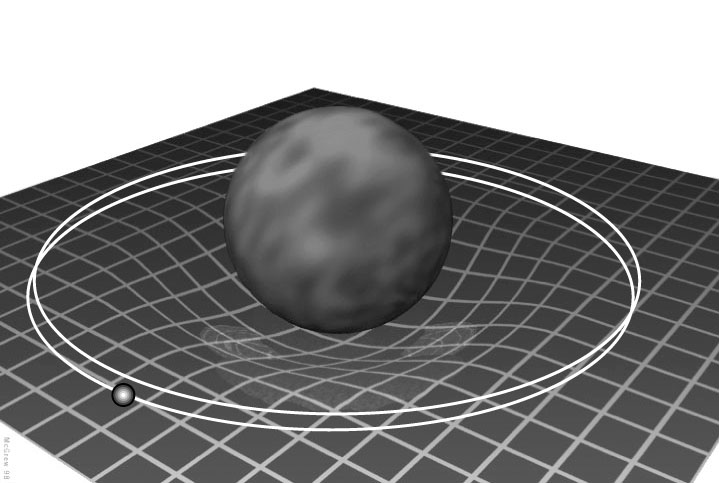 http://preposterousuniverse.com/spacetimeandgeometry/covercrop.jpg
http://zebu.uoregon.edu/ph121/hb/amy/merc.jpg
2
eigen*Talk
What is a Gravitational Wave?
Change in matter distribution = Change in curvature
Propagating change in curvature = A Gravitational Wave
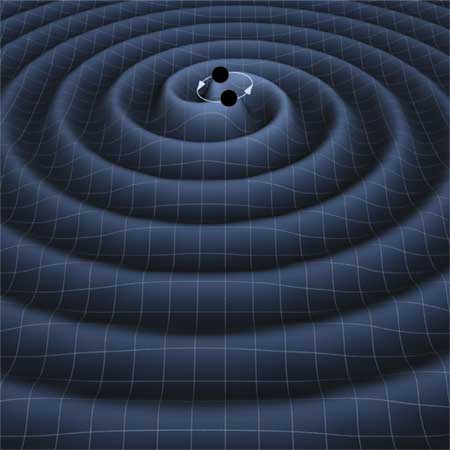 http://lisa.jpl.nasa.gov/gallery/binary-wave.html
3
eigen*Talk
What is a Gravitational Wave?
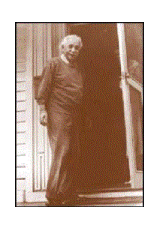 Animation from http://www.ligo-la-caltech.edu/Posters/index.php
4
eigen*Talk
Gravitational Waves are Small!
Gravitational Waves Measured in Strain
eigen*Talk
5
How Do We Know Gravitational Waves Exist?
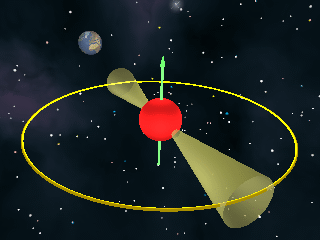 http://nobelprize.org/nobel_prizes/physics/laureates/1993
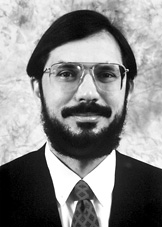 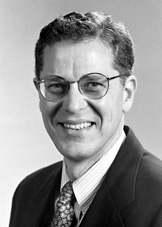 http://www.jb.man.ac.uk/news/neutronstar/neutronstar.gif
Hulse
Taylor
In 1974, Russell Hulse and Joseph Taylor discover a new pulsar
eigen*Talk
6
http://arxiv.org/abs/astro-ph/0407149
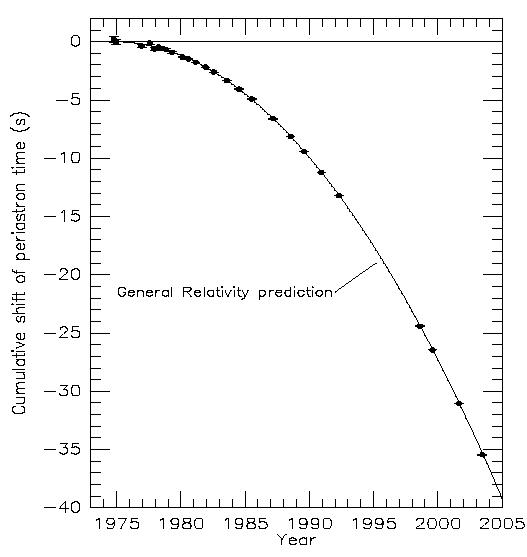 The Hulse-Taylor Binary Pulsar
http://www.atnf.csiro.au/news/press/neutron_binary/
eigen*Talk
7
LIGO and Interferometry
Interferometry
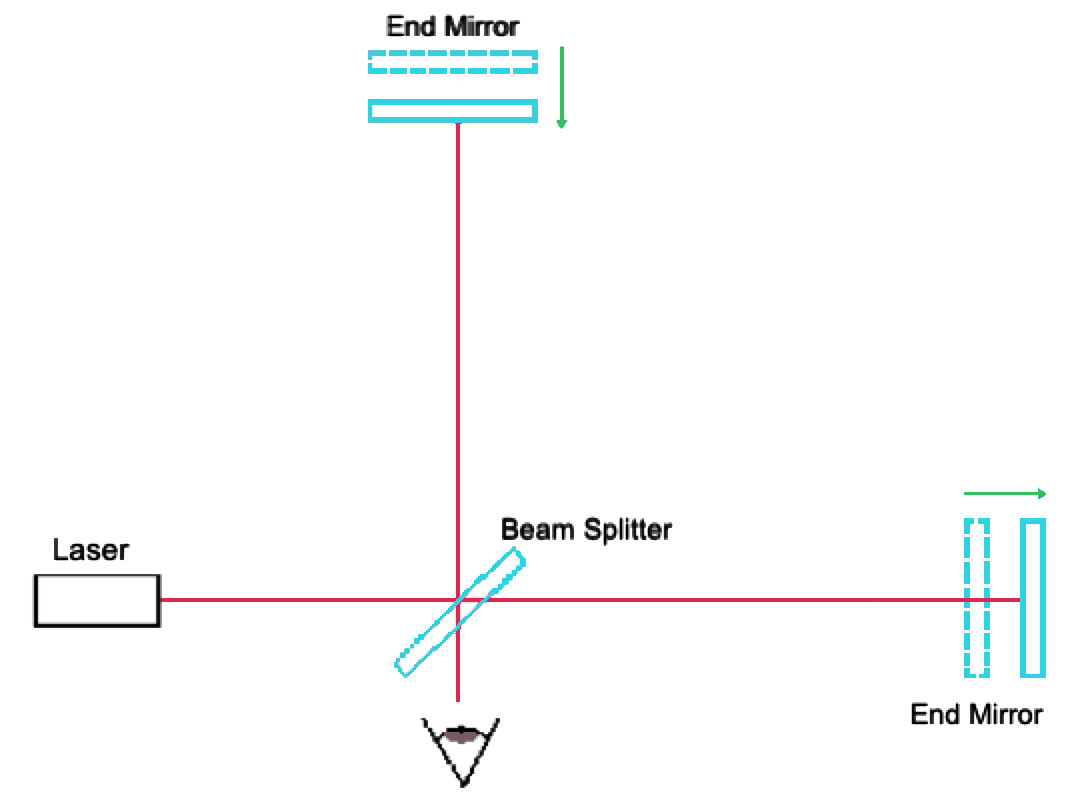 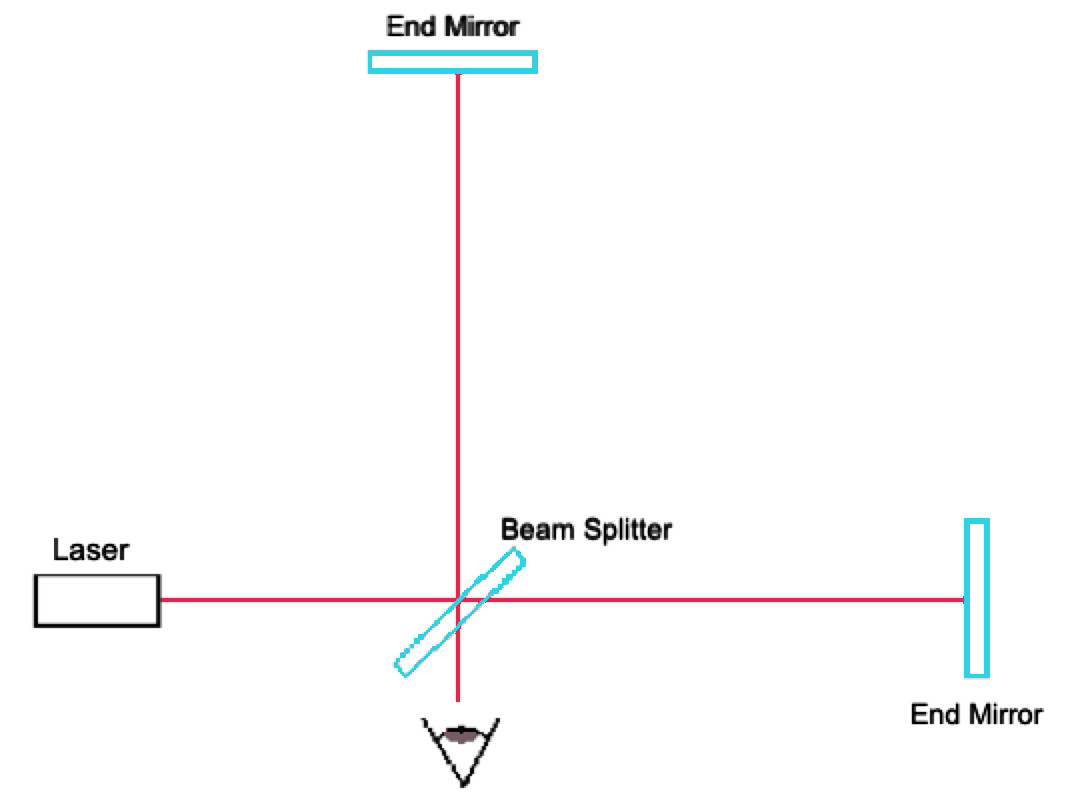 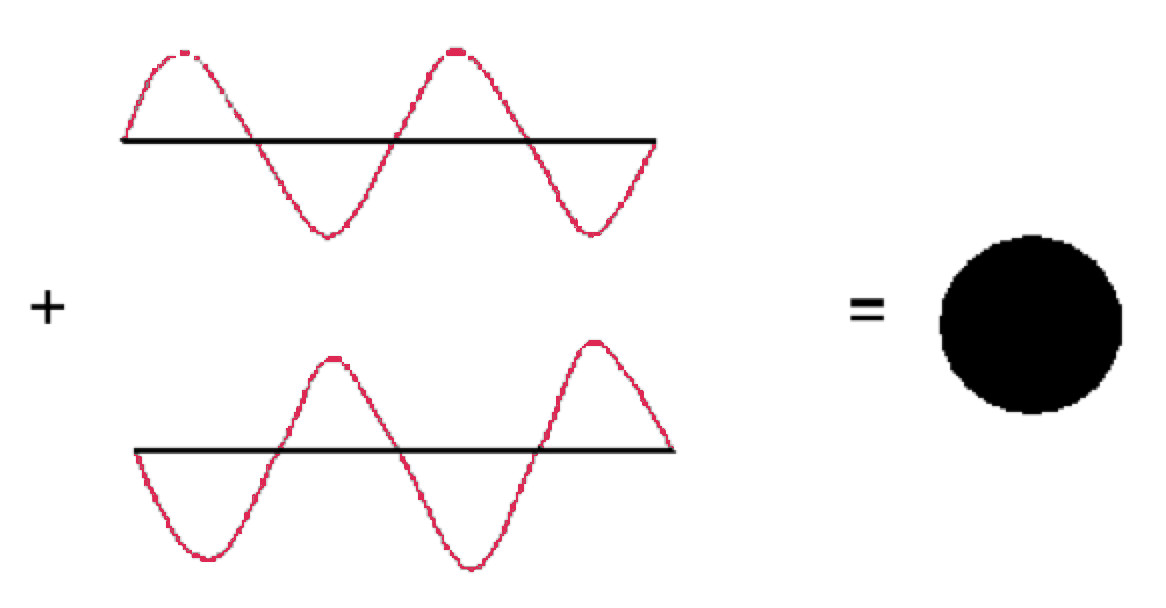 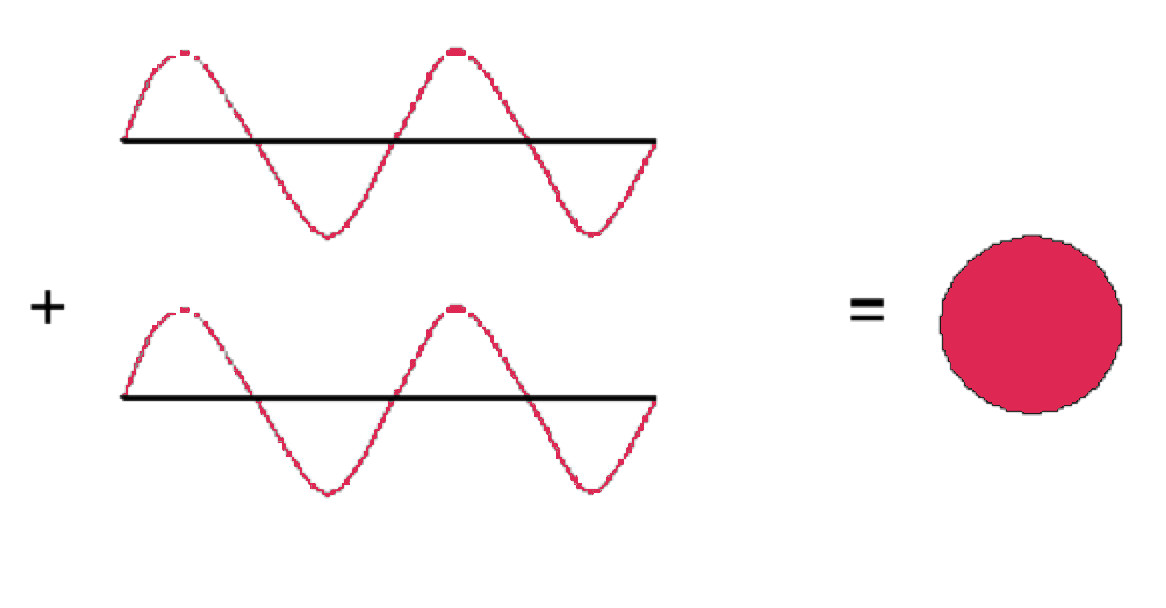 8
eigen*Talk
How Do We Detect Gravitational Waves?
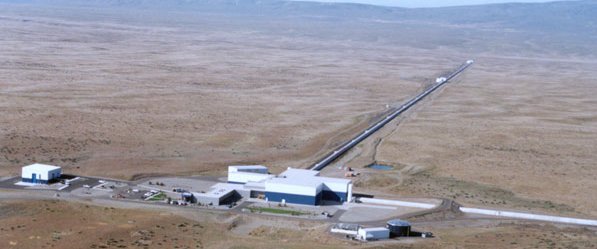 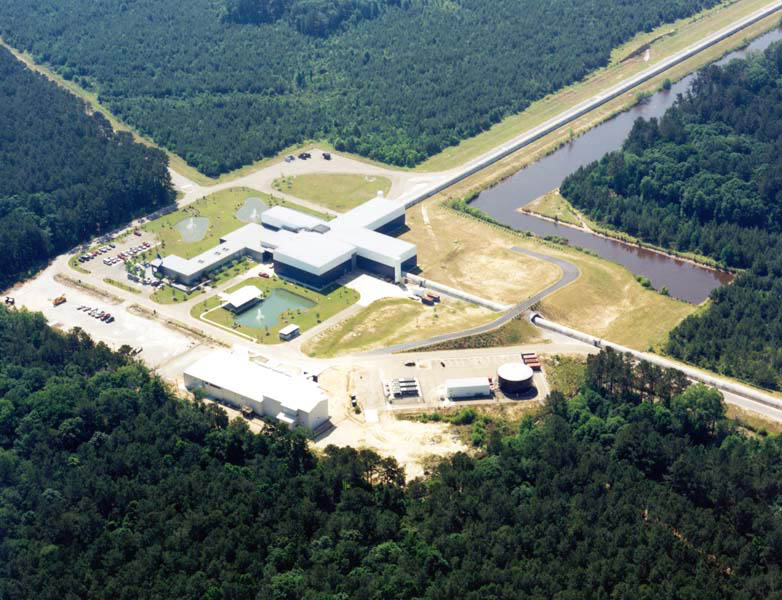 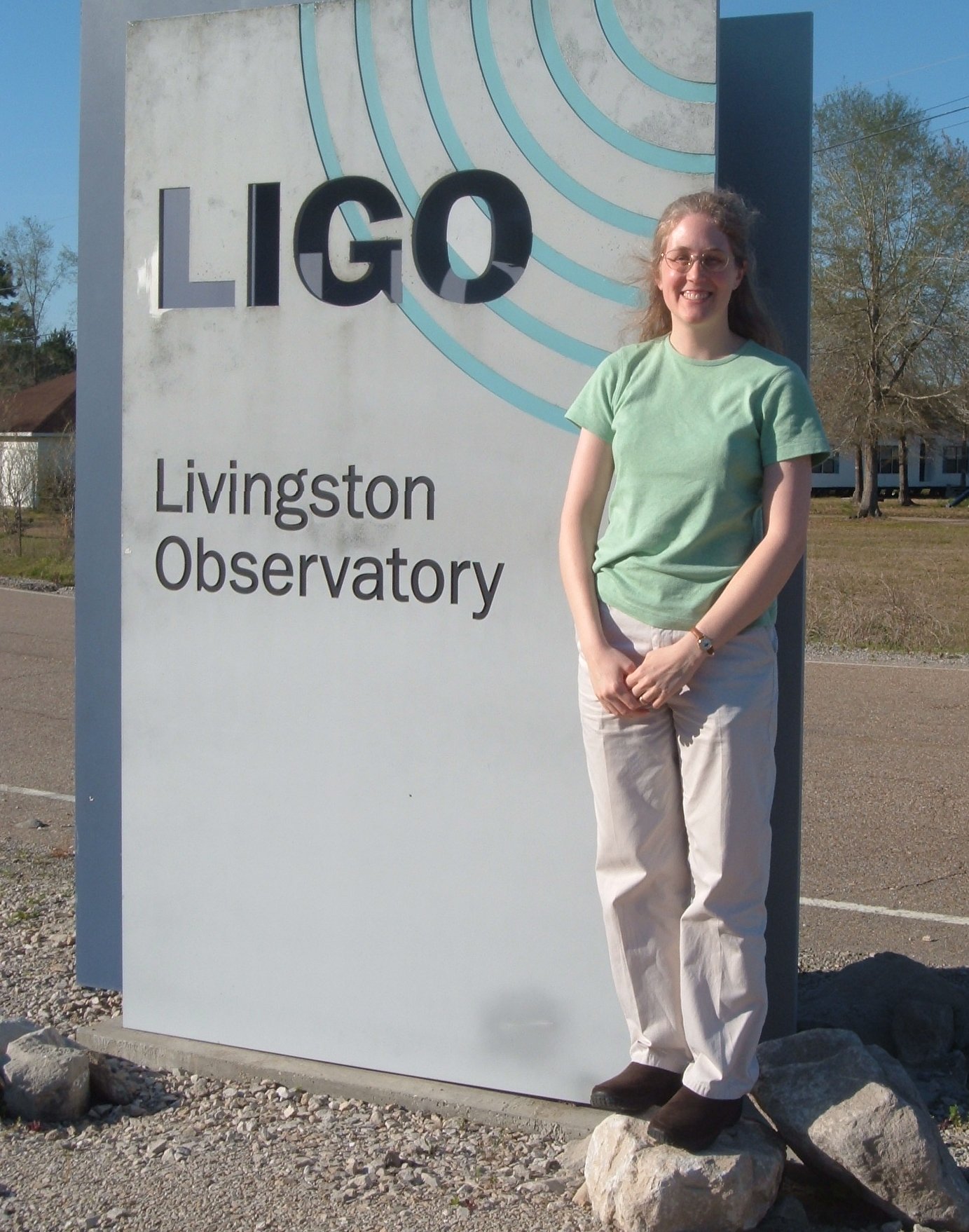 eigen*Talk
9
iLIGO  aLIGO
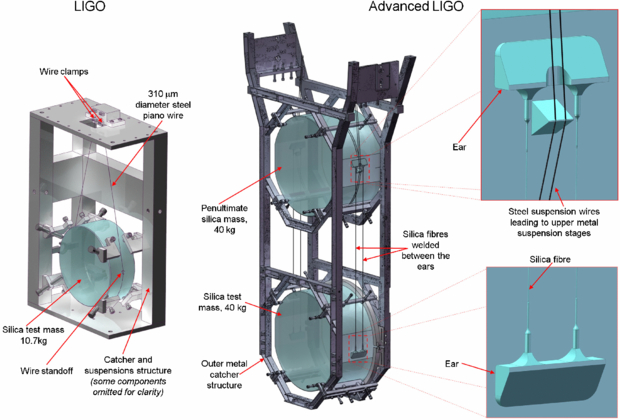 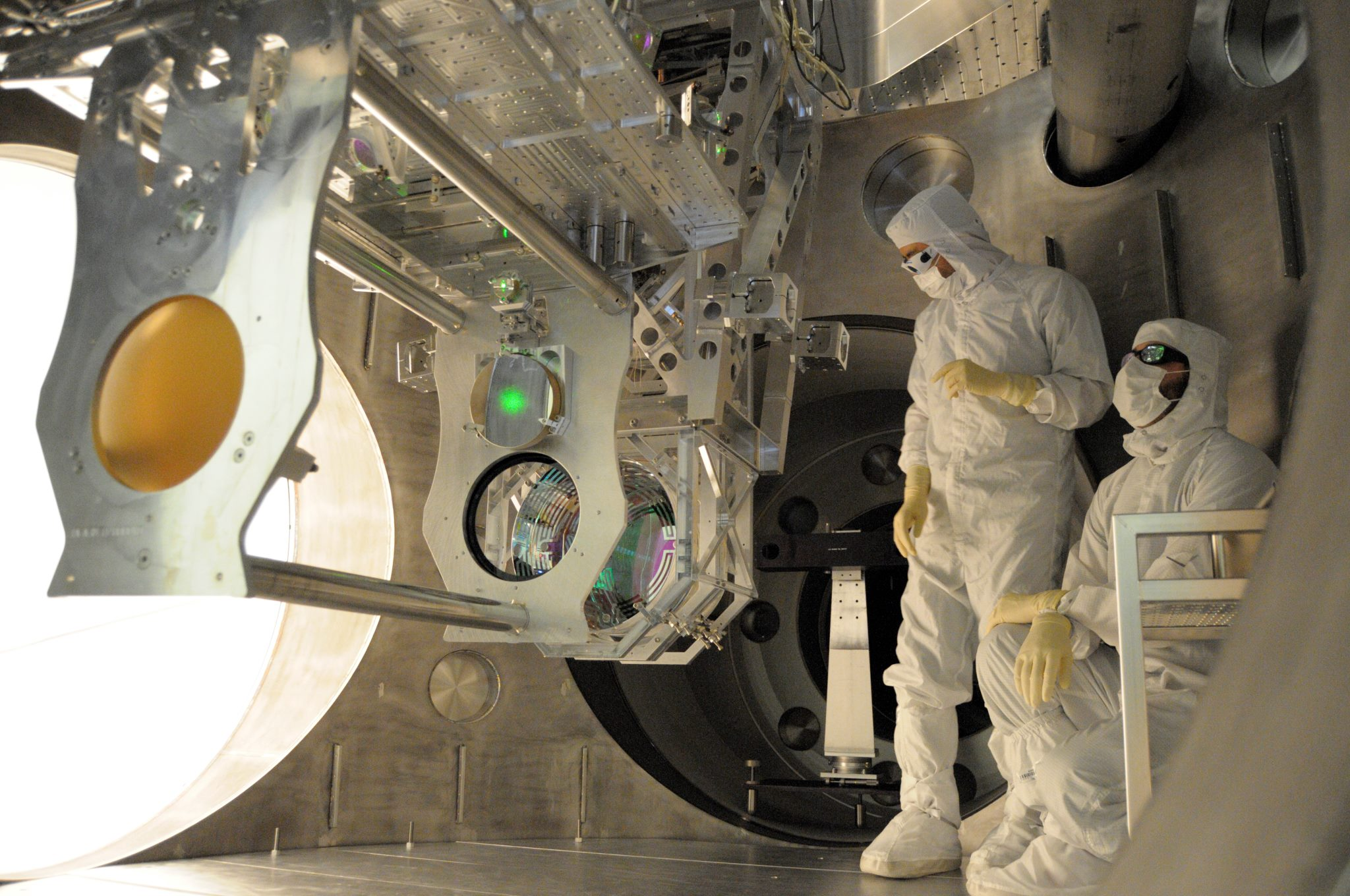 Image Credit: LIGO
Class. Quantum. Grav. 29 (2012) 035003
Initial detectors (2002 – 2010)
Upgrades
Laser 4.5 W to 125 W
Mirrors 25 cm diameter, 10.7 kg to 34 cm, 40 kg
More sophisticated suspensions
10
eigen*Talk
iLIGO  aLIGO
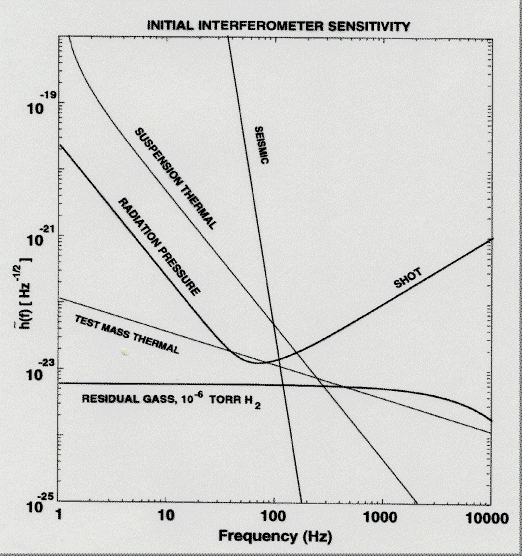 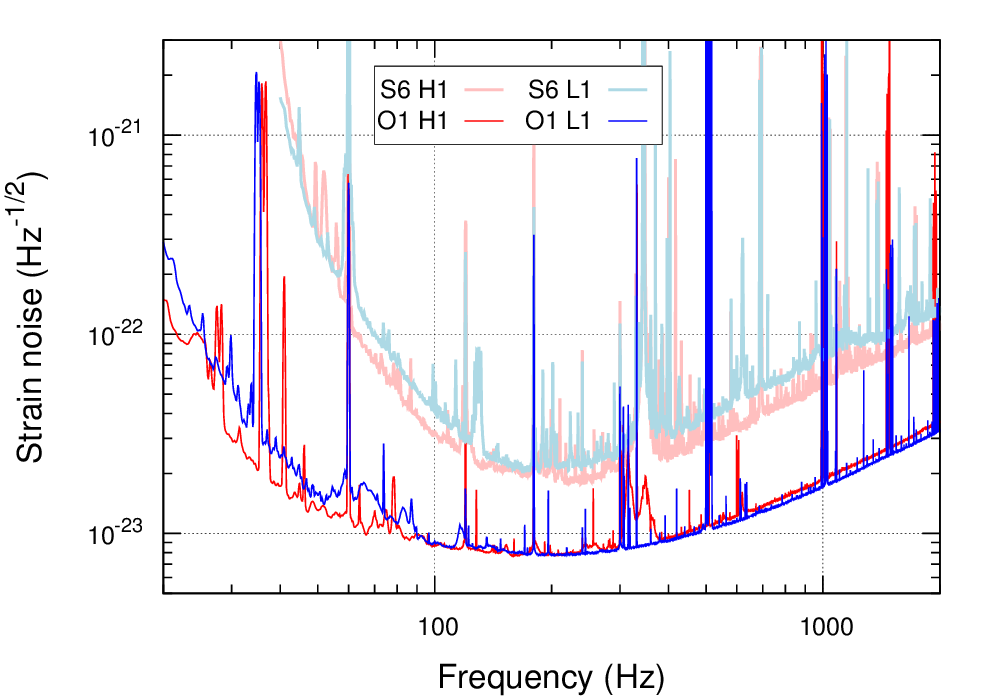 Image Credit: LIGO
11
eigen*Talk
iLIGO  aLIGO
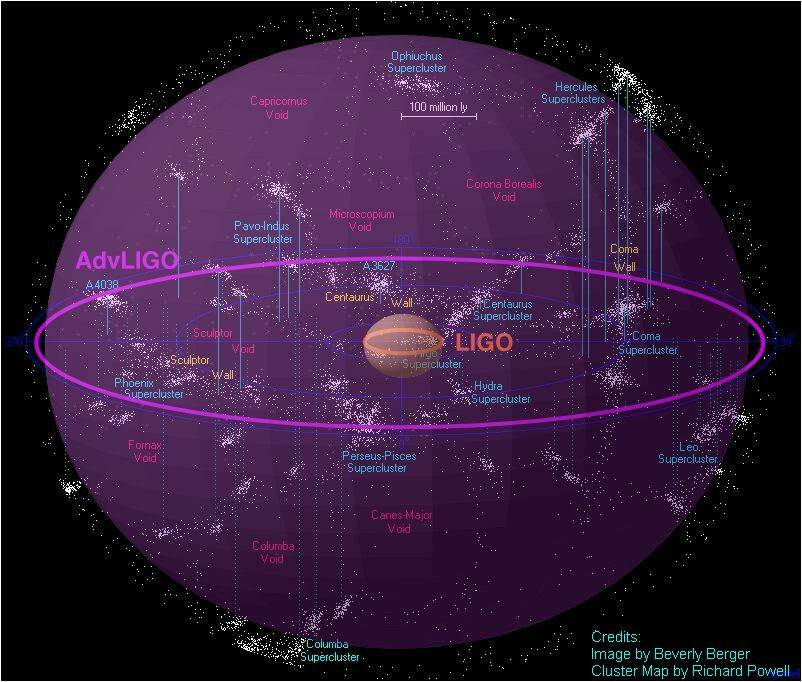 12
eigen*Talk
A Network of Gravitational Wave Detectors
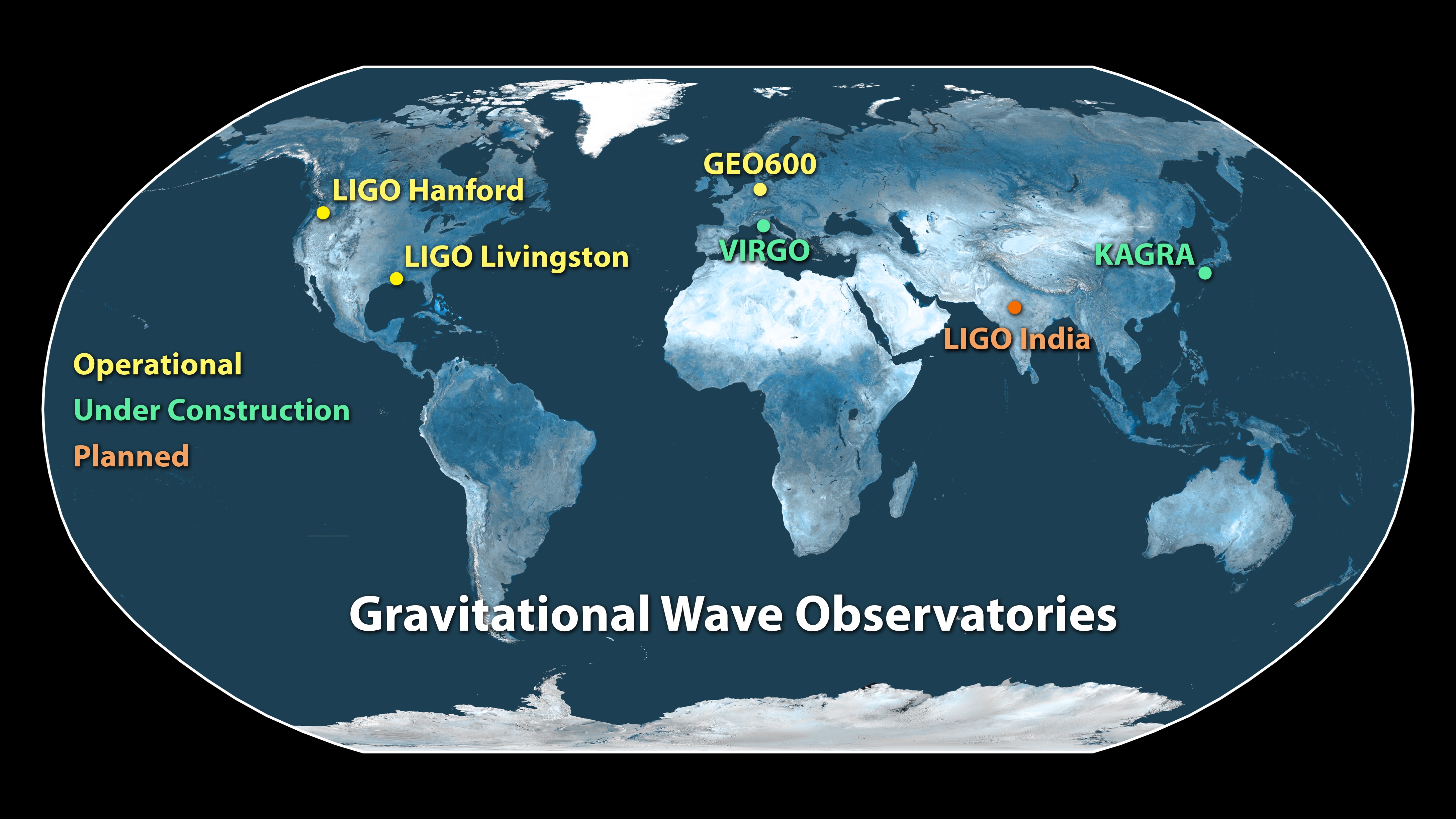 Image Credit: LIGO
13
eigen*Talk
Laser Interferometer Space Antenna
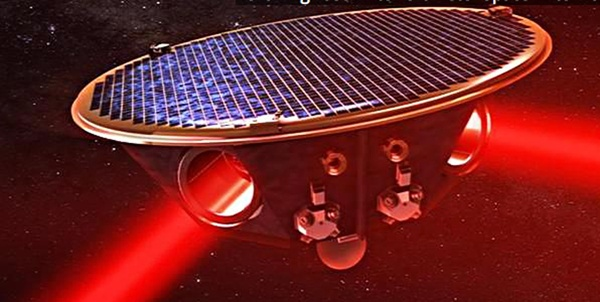 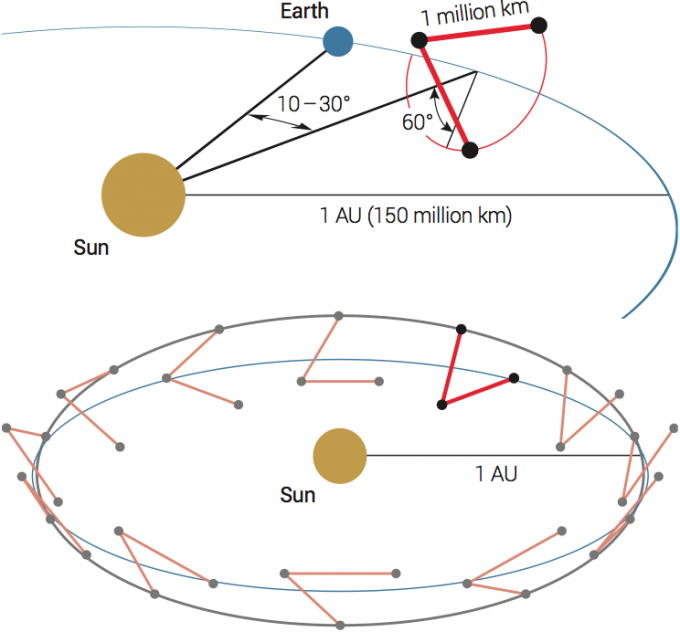 Image Credit: eLISA
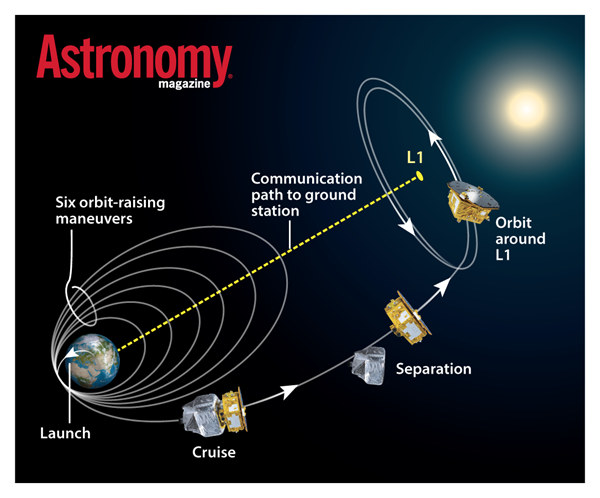 Image Credit: eLISA
14
eigen*Talk
Laser Interferometer Space Antenna
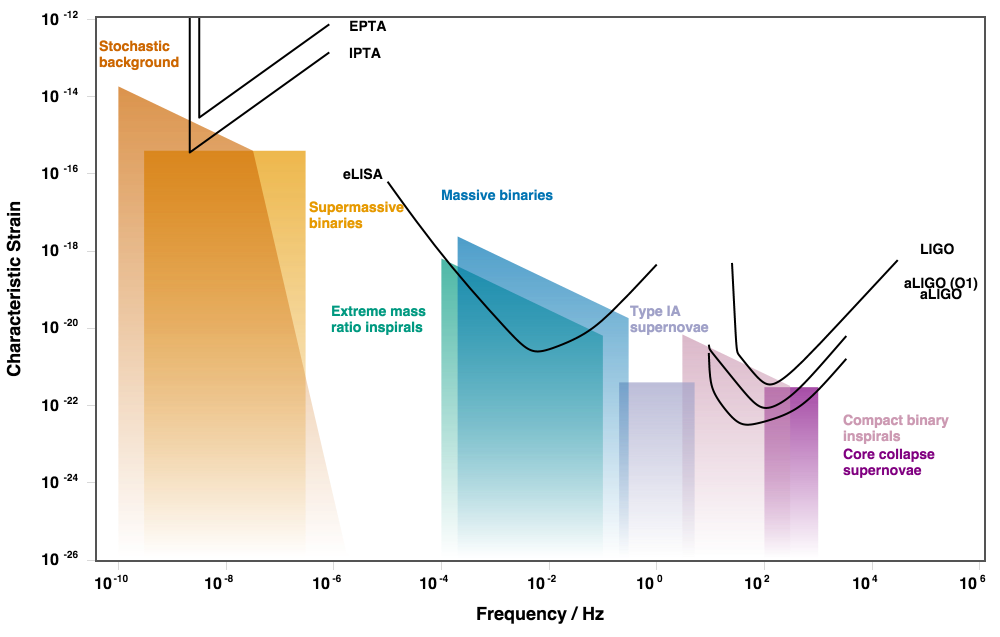 Image from http://rhcole.com/apps/GWplotter
15
eigen*Talk
Target Sources
Binary neutron star inspirals and binary black hole inspirals
Spinning neutron stars
Bursts from supernovae etc
Stochastic background from indistinguishable sources and/or the creation of the universe
http://hubblesite.org/gallery/album/entire_collection/pr1996023a/
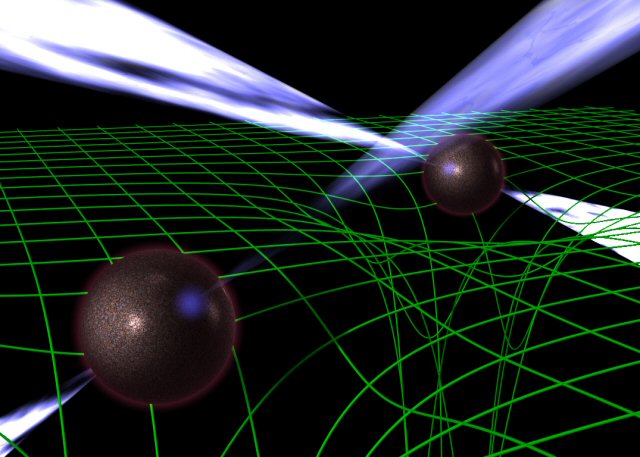 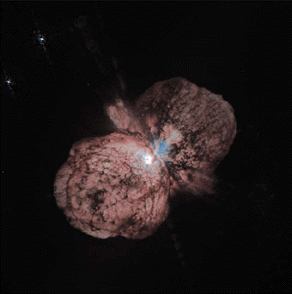 http://www.jb.man.ac.uk/research/pulsar/doublepulsarcd/
16
eigen*Talk
GW150914: What did LIGO See?
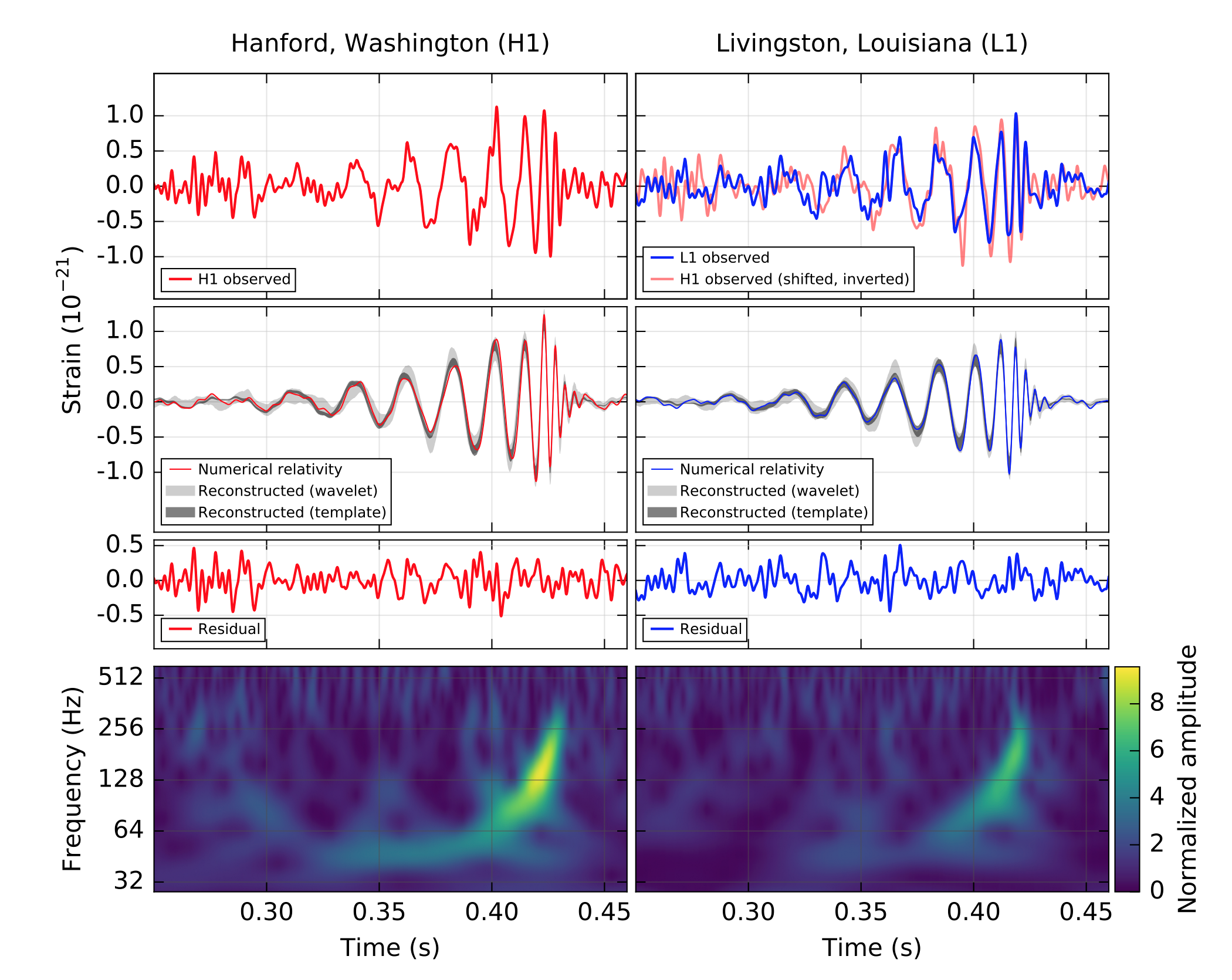 Image Credit: LIGO
17
eigen*Talk
GW150914: What did LIGO See?
Binary Black Hole Inspiral
29 M + 36 M = 62 M
1.3 billion light years away
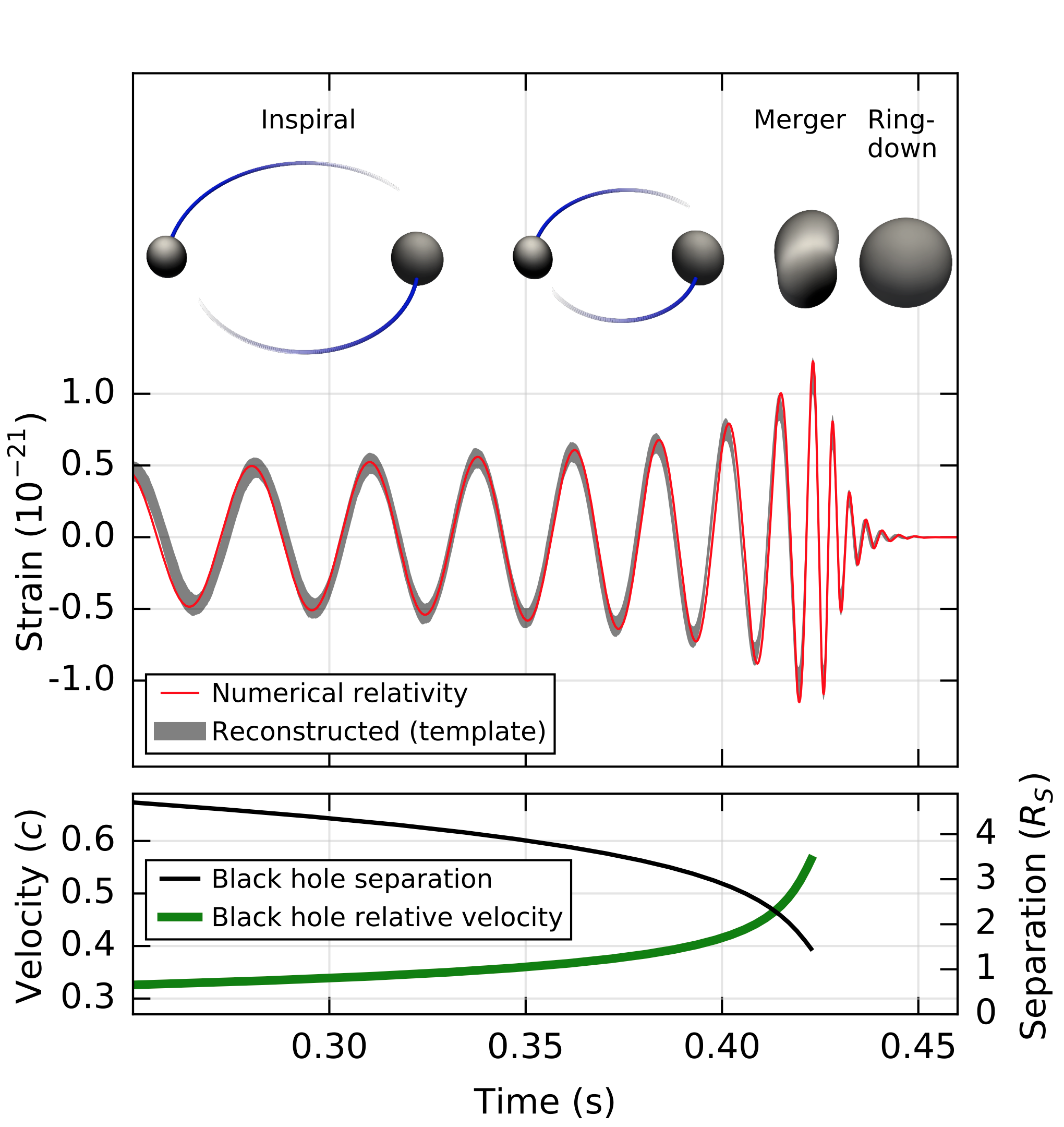 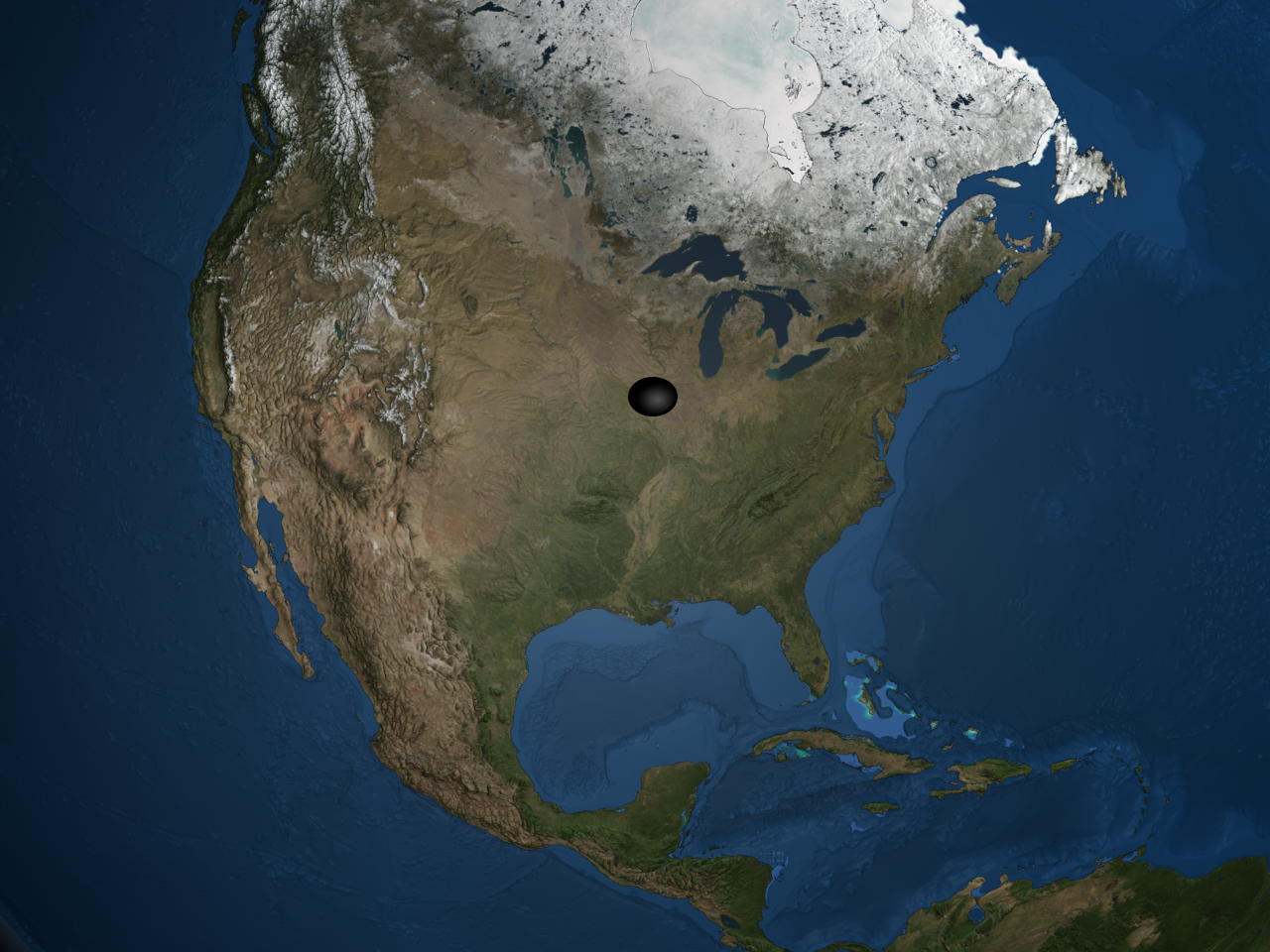 Image Credit: LIGO
18
eigen*Talk
GW150914: What did LIGO See?
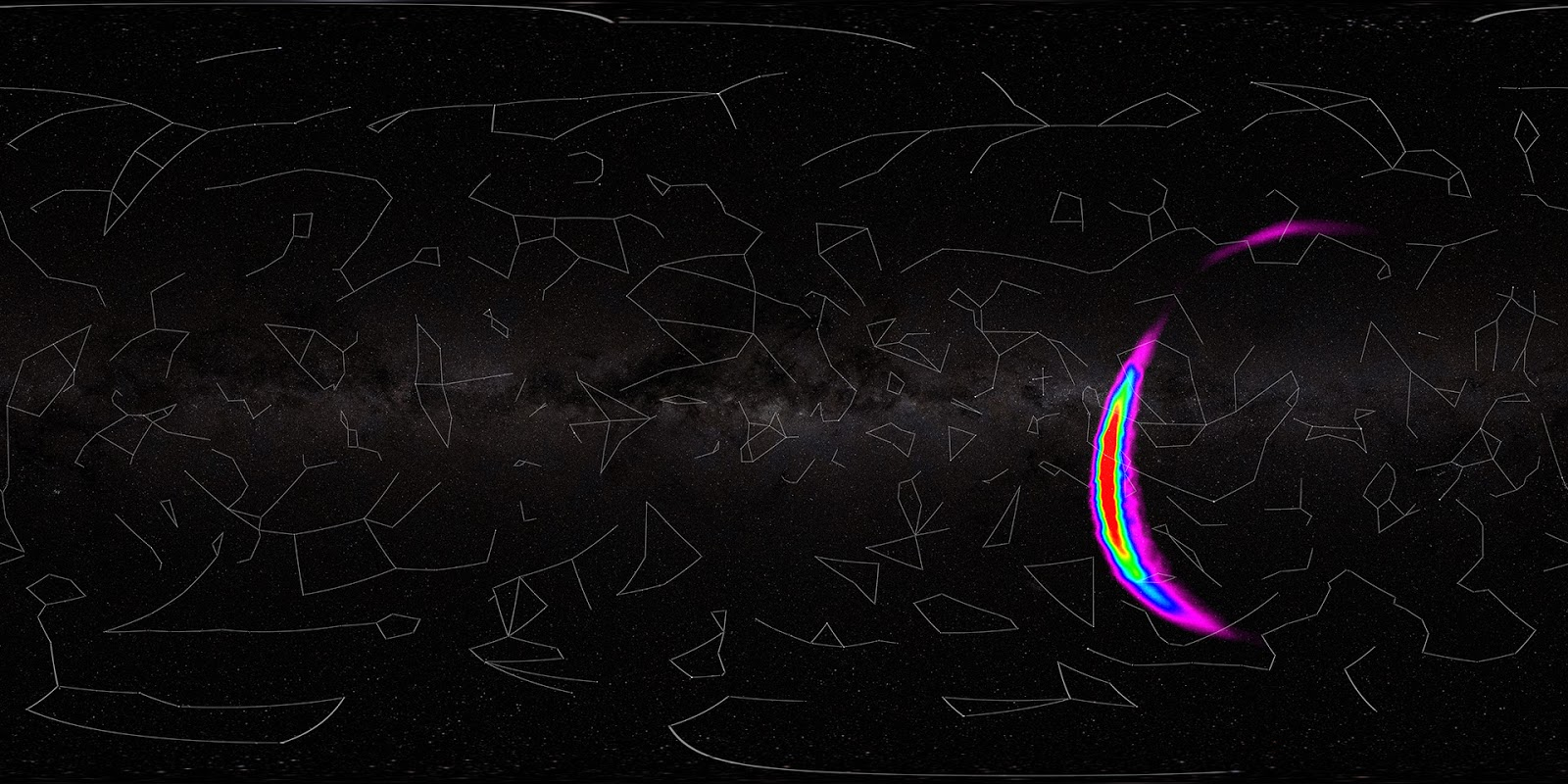 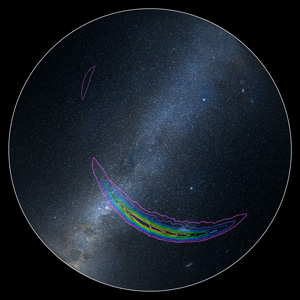 Image Credit: NASA Deep Star Maps and LIGO
Image Credit: Roy Williams, Caltech and 
Thomas Boch, CDS Strasbourg
19
eigen*Talk
GW150914: What did LIGO See?
Movie Credit: LIGO
20
eigen*Talk
The Music of the Spheres
Movie Credit: LIGO
21
eigen*Talk
What Did We Learn?
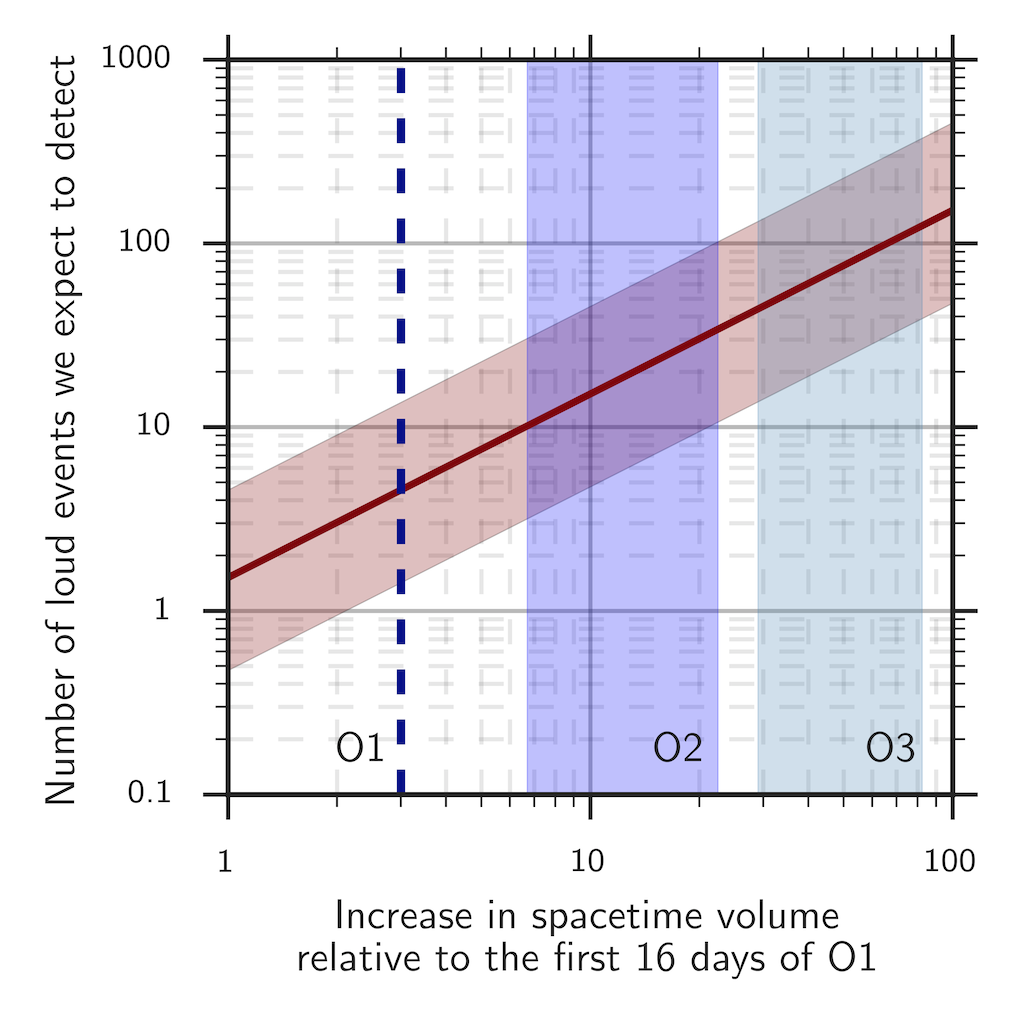 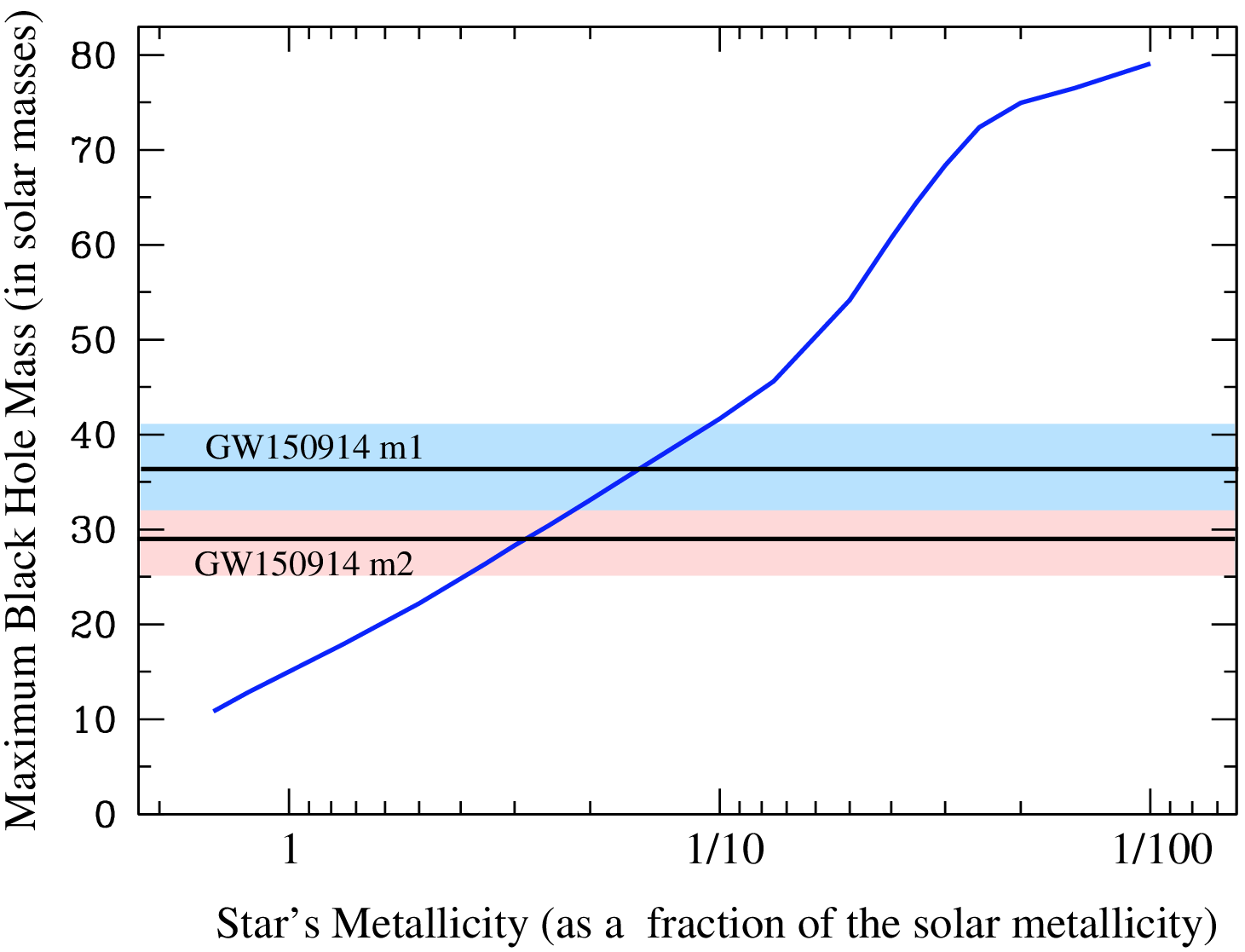 Image from https://dcc.ligo.org/LIGO-P1500262
Image from: https://dcc.ligo.org/LIGO-P1500217
22
eigen*Talk
LIGO @ Andrews
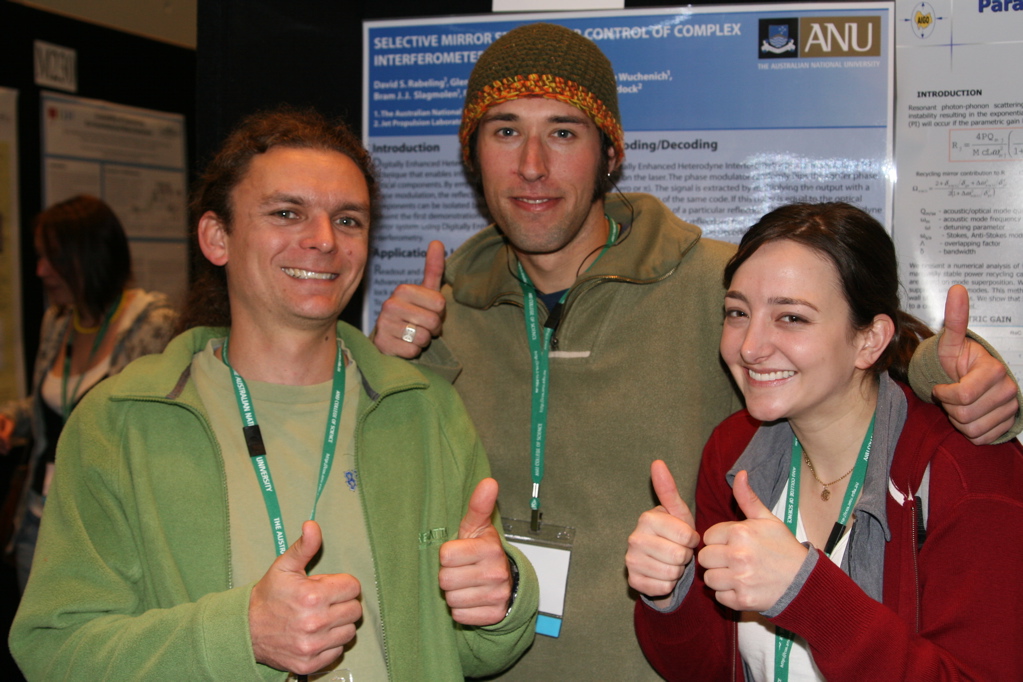 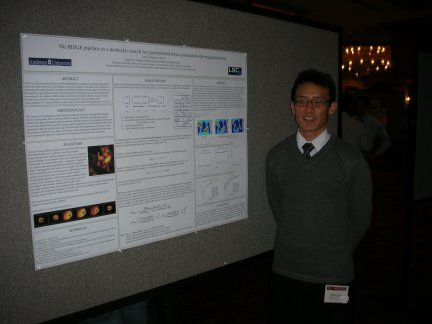 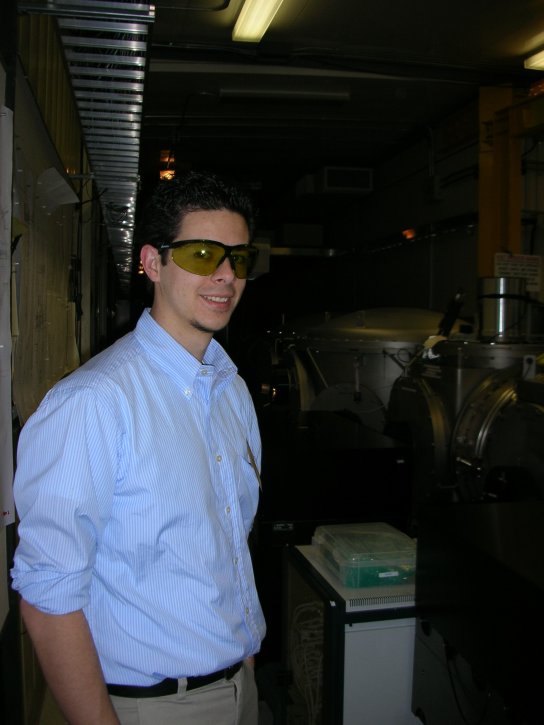 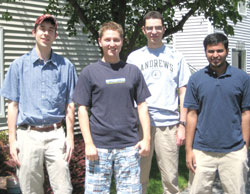 23
eigen*Talk
LIGO @ Andrews
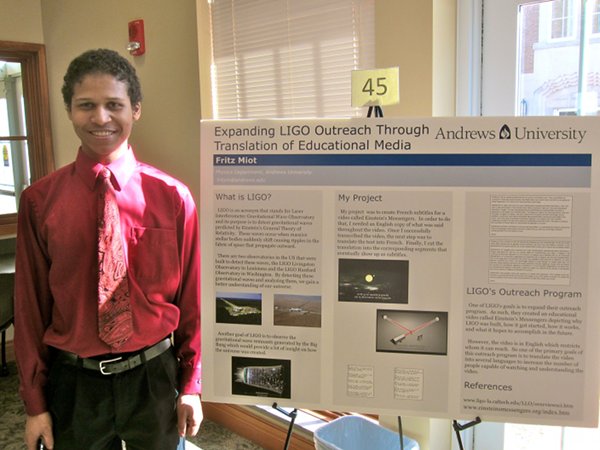 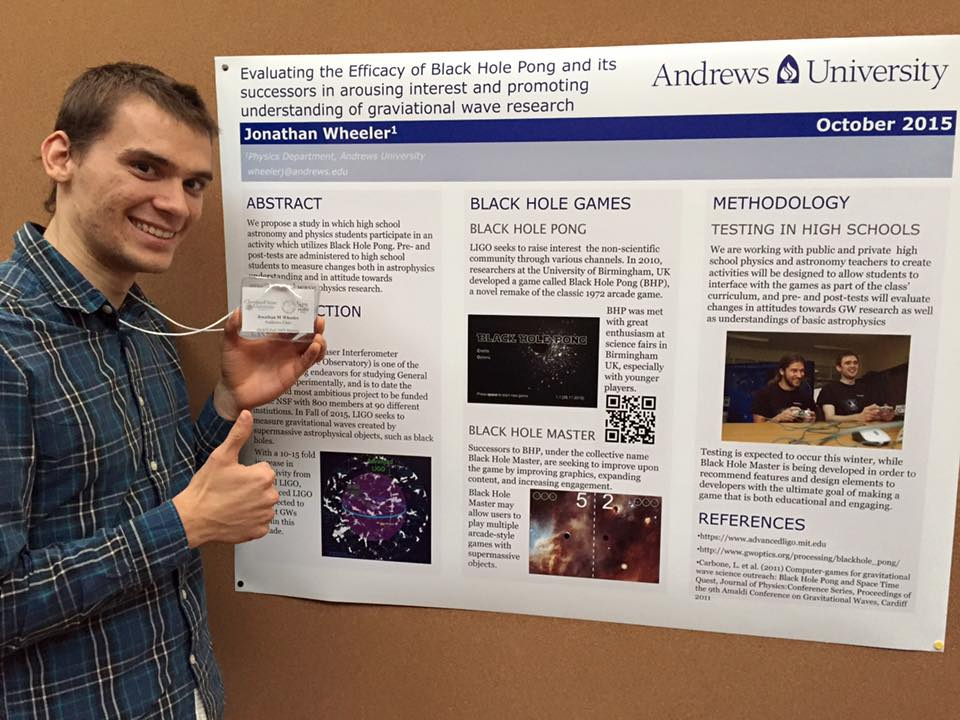 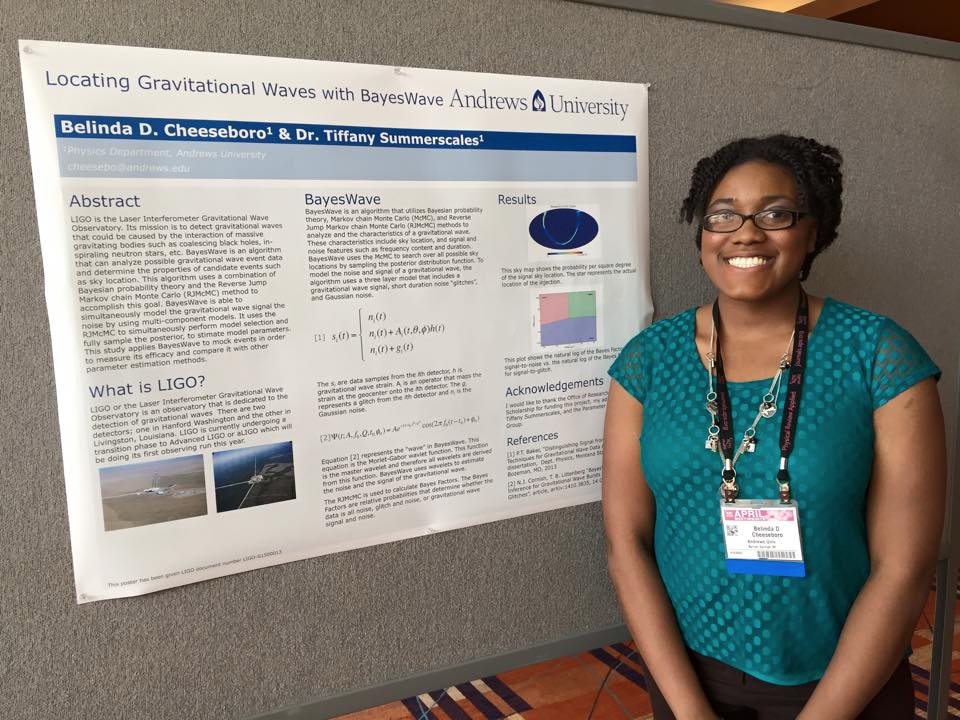 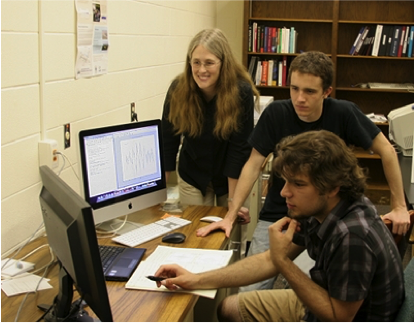 24
eigen*Talk
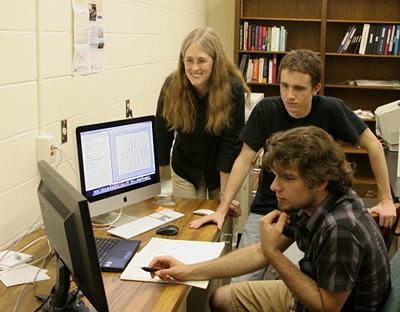 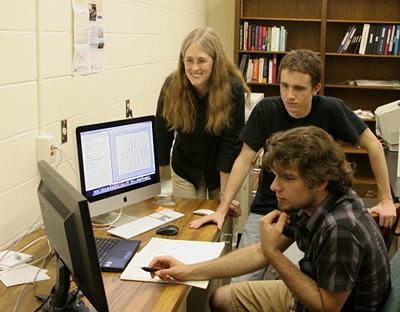 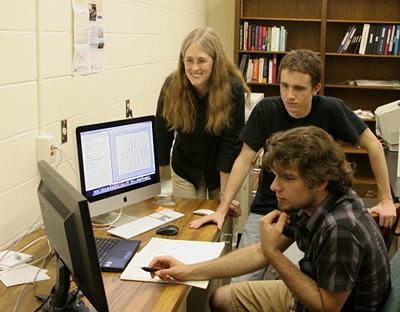 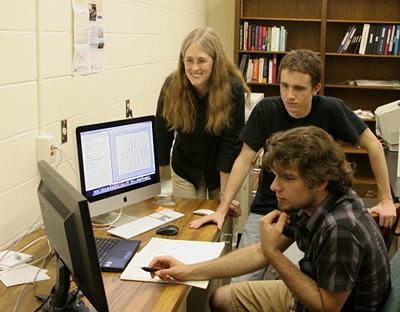 Learn More About It!
Join the Search for Gravitational Waves
Einstein@Home 	http://einstein.phys.uwm.edu/ 

Learn More about LIGO
LIGO website	http://www.ligo.org
Einstein’s Unfinished Symphony by Marcia Bartusiak
25
eigen*Talk